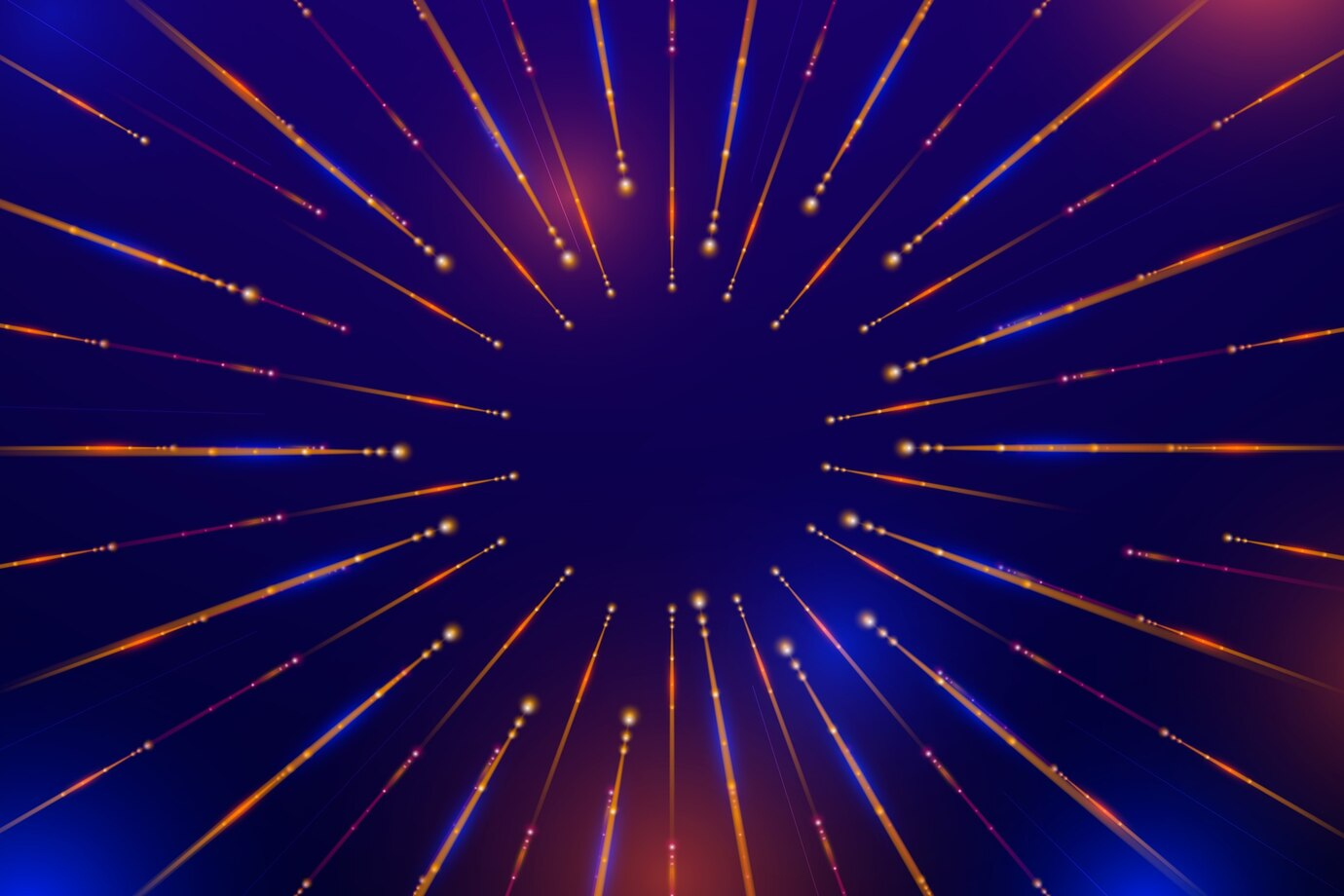 JEOPARDY
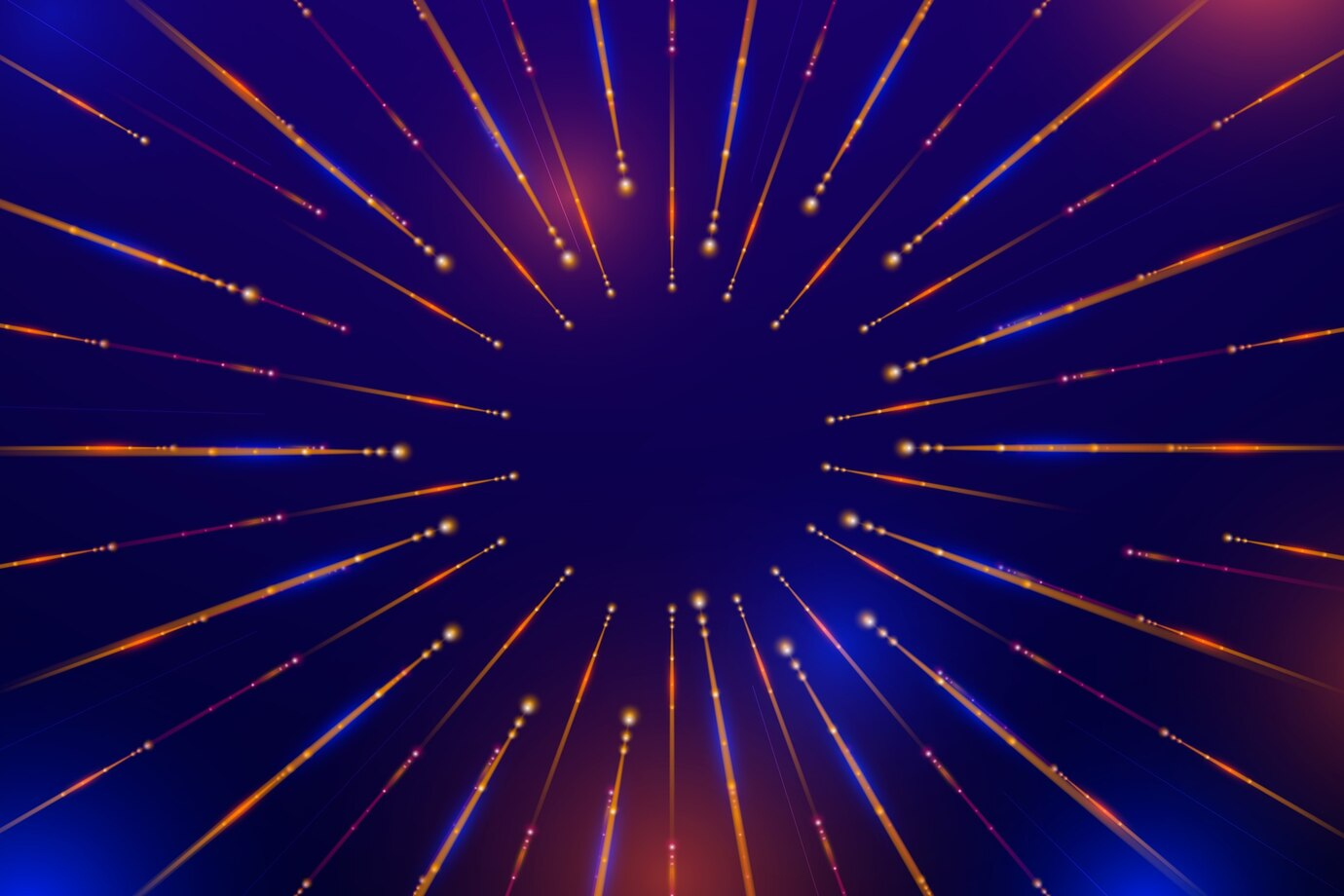 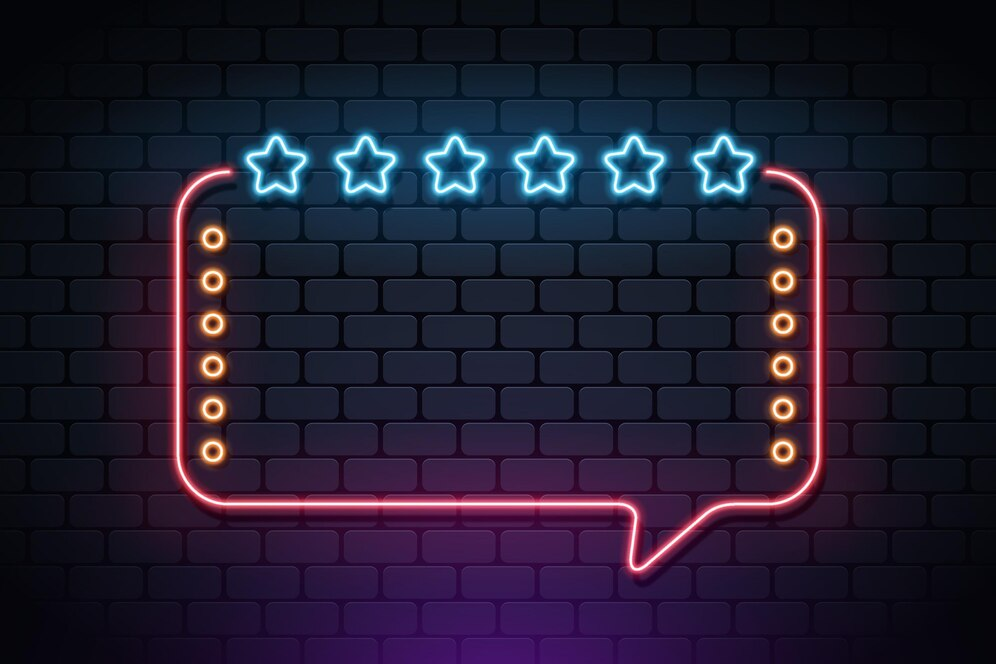 What month is enero in English?
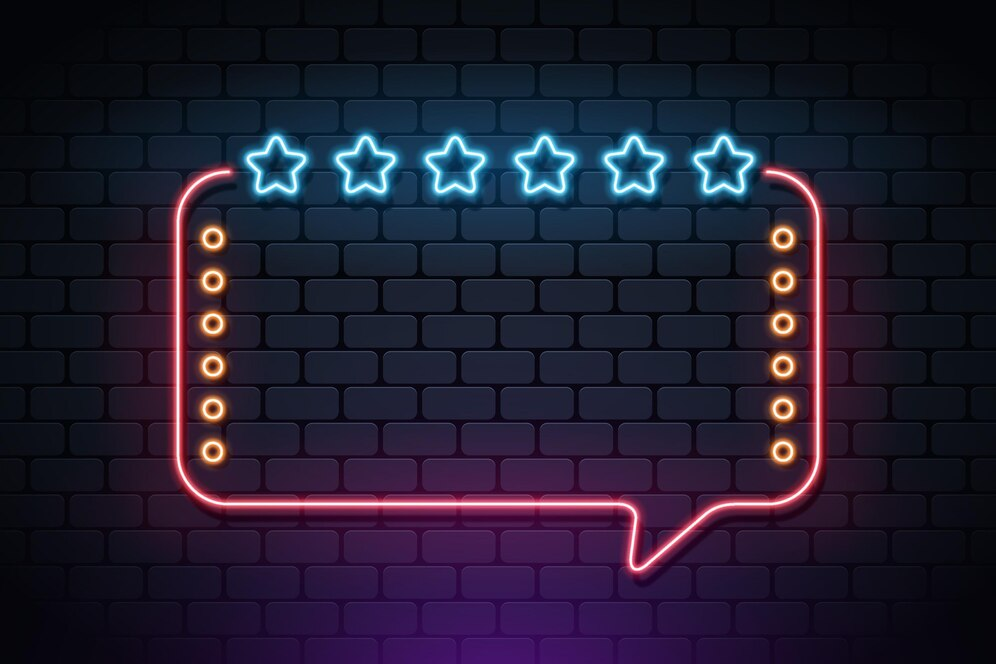 What month is enero in English? 
=
January
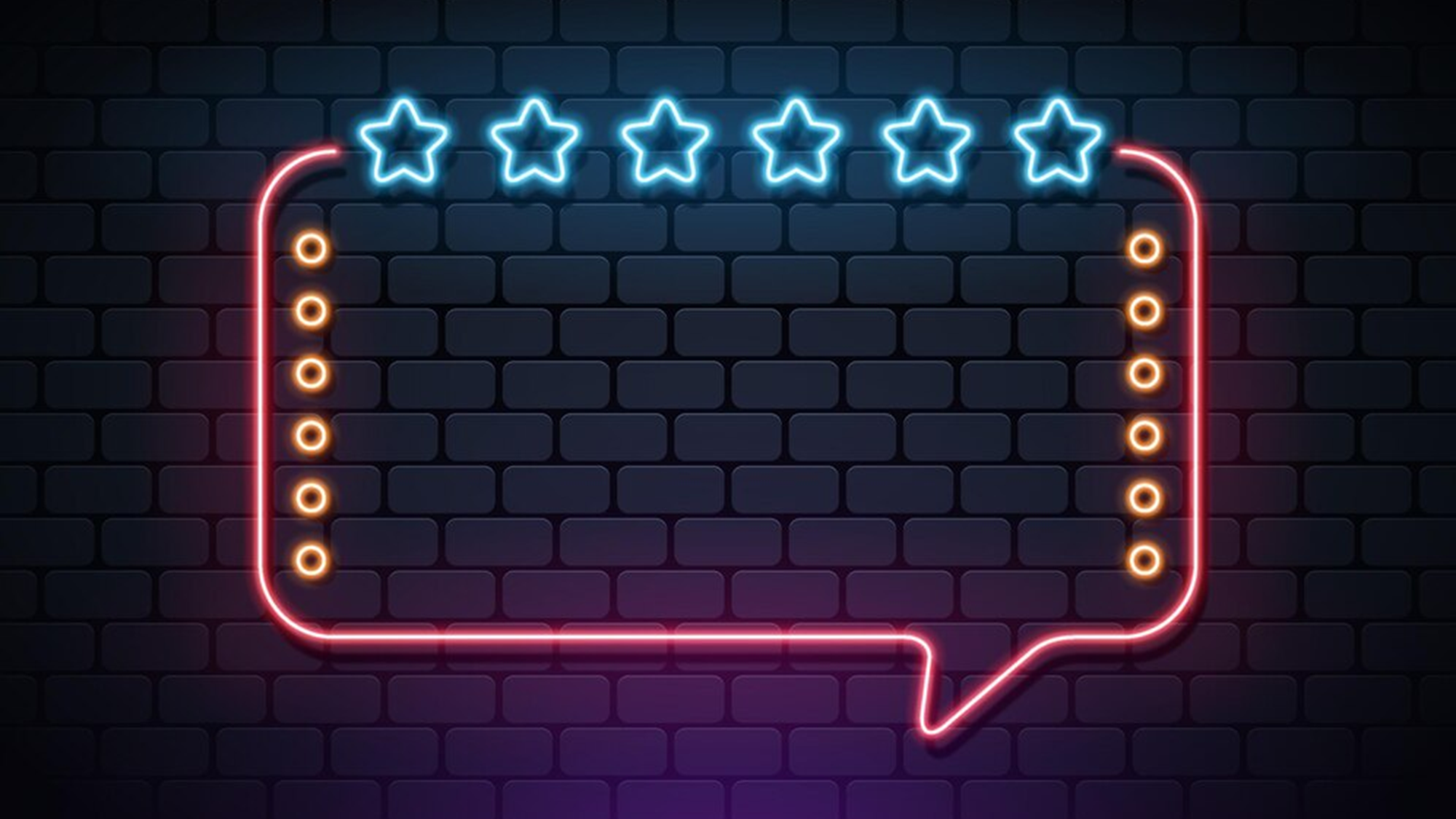 What is March in Spanish?
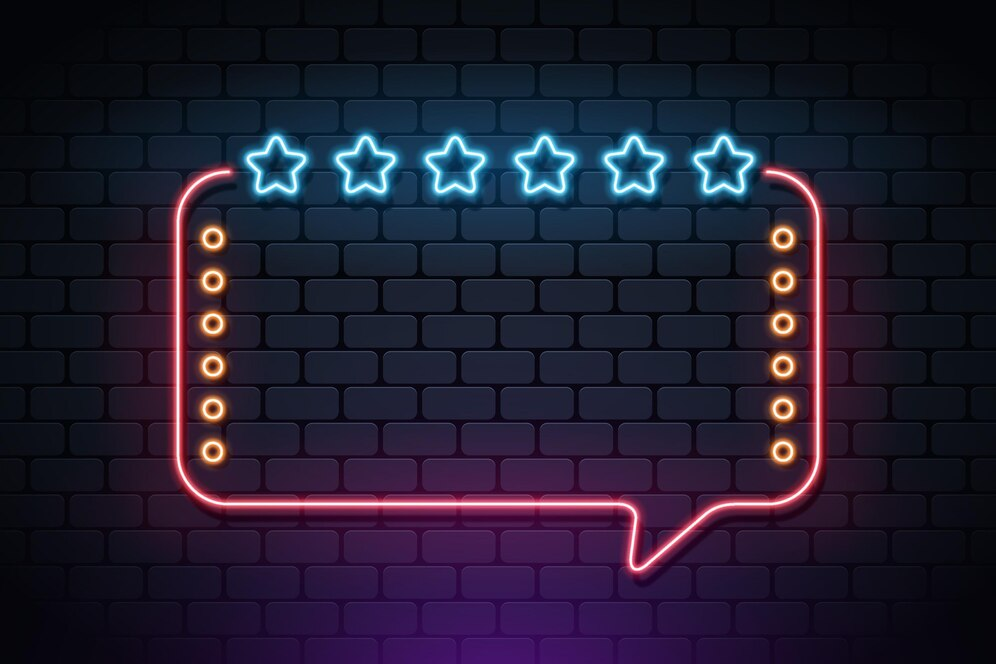 What is March in Spanish
=
marzo
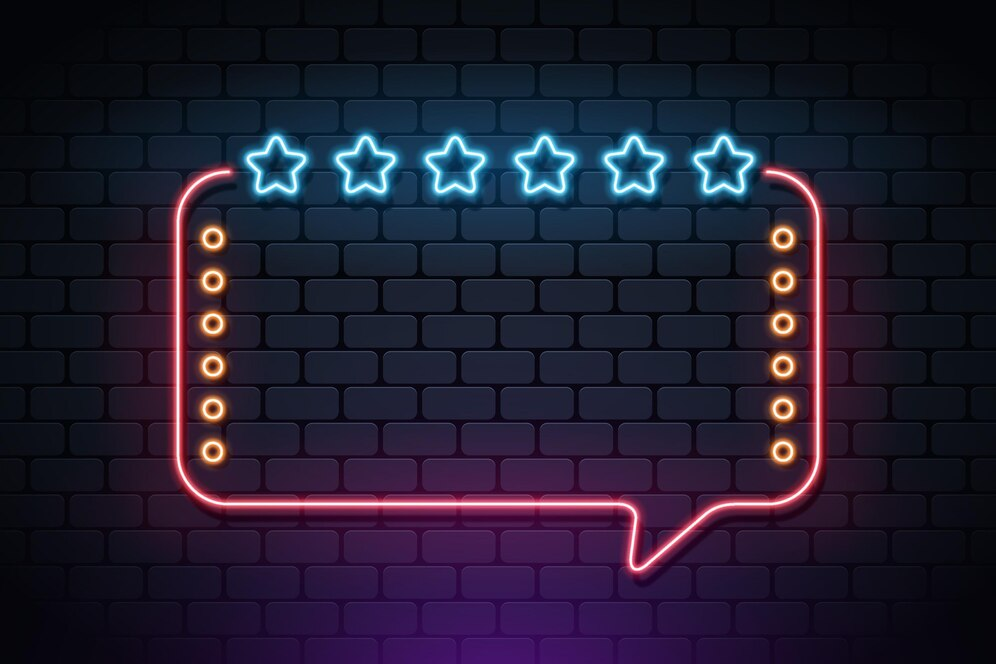 La fecha de hoy es el _____ de ______.
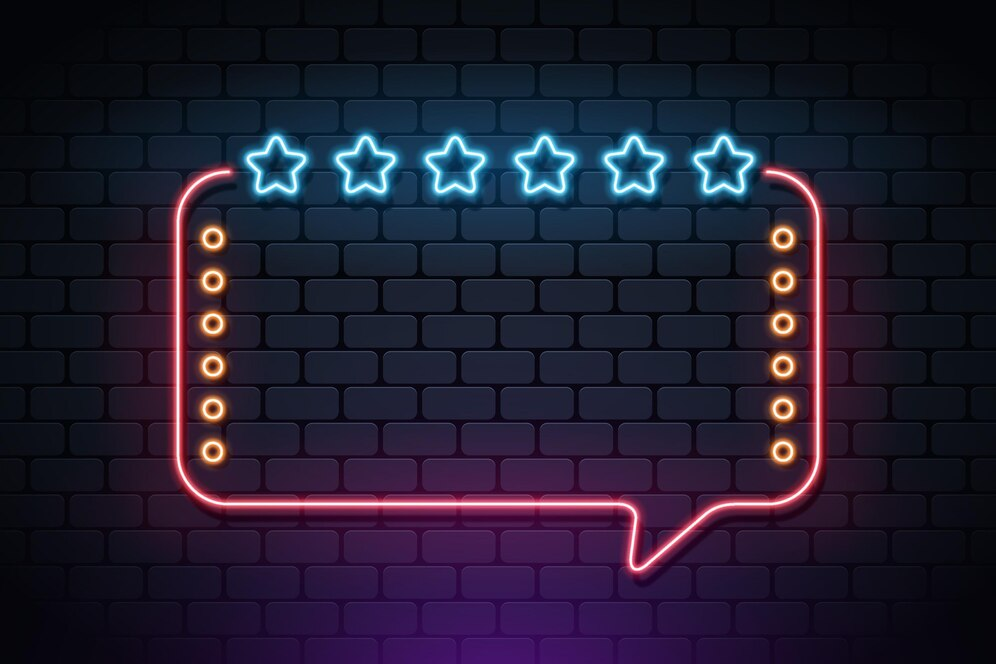 ¿What does the word el pájaro mean?
=
Bird
La fecha de hoy es el _____ de ______.
=
diecisiete de febrero
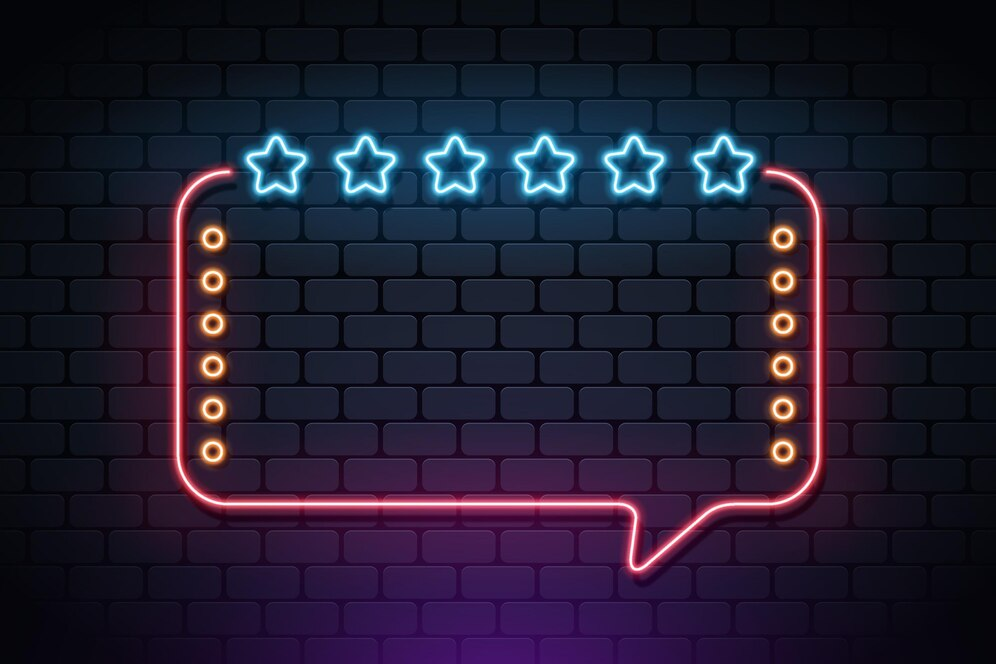 Conjugate this –er verb:
Ella (beber)
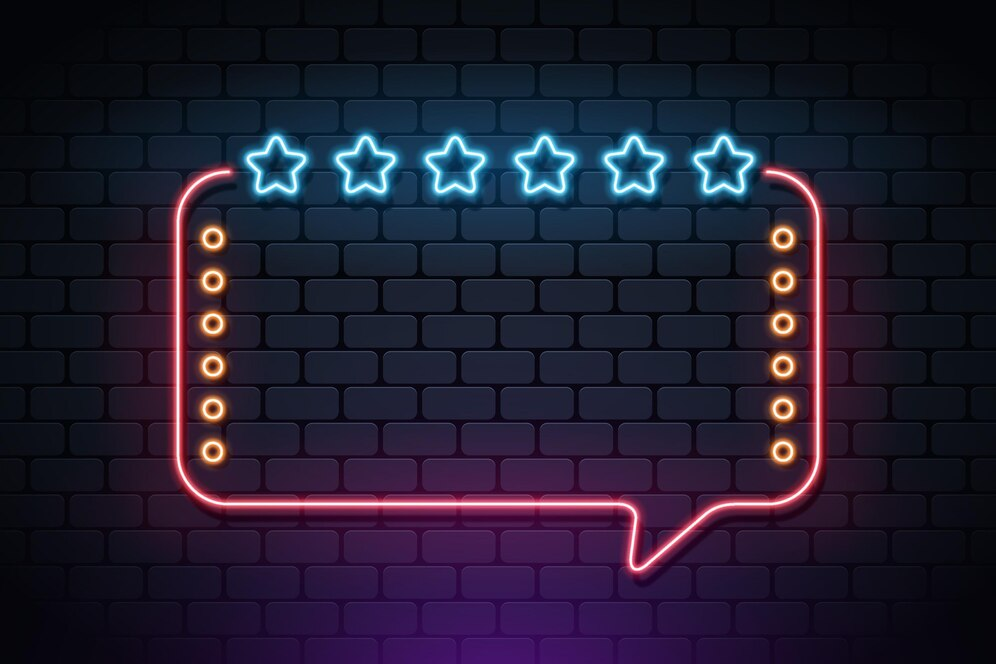 Conjugate this –er verb:
Ella (beber)
=
Ella bebe
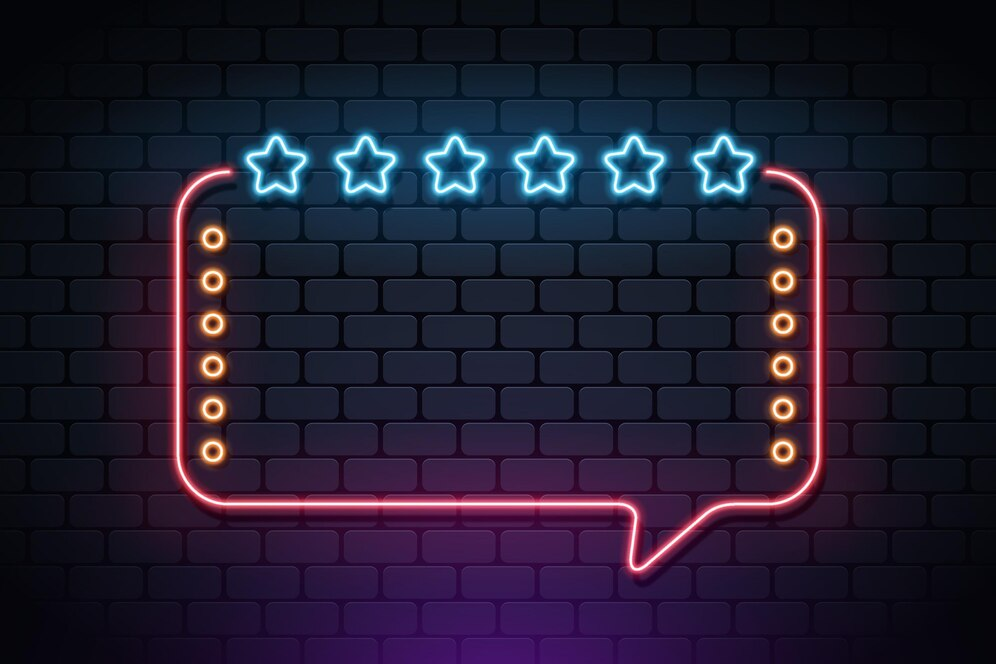 Conjugate this –er verb:
Nosotros (comprender)
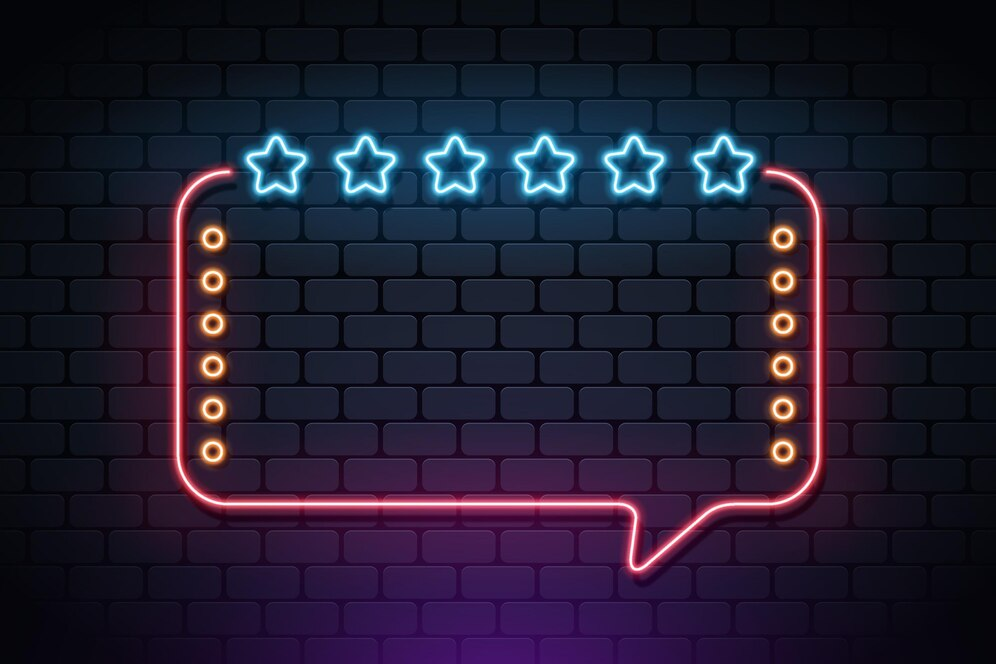 Conjugate this –er verb:
Nosotros (comprender)
=
Nosotros comprendemos
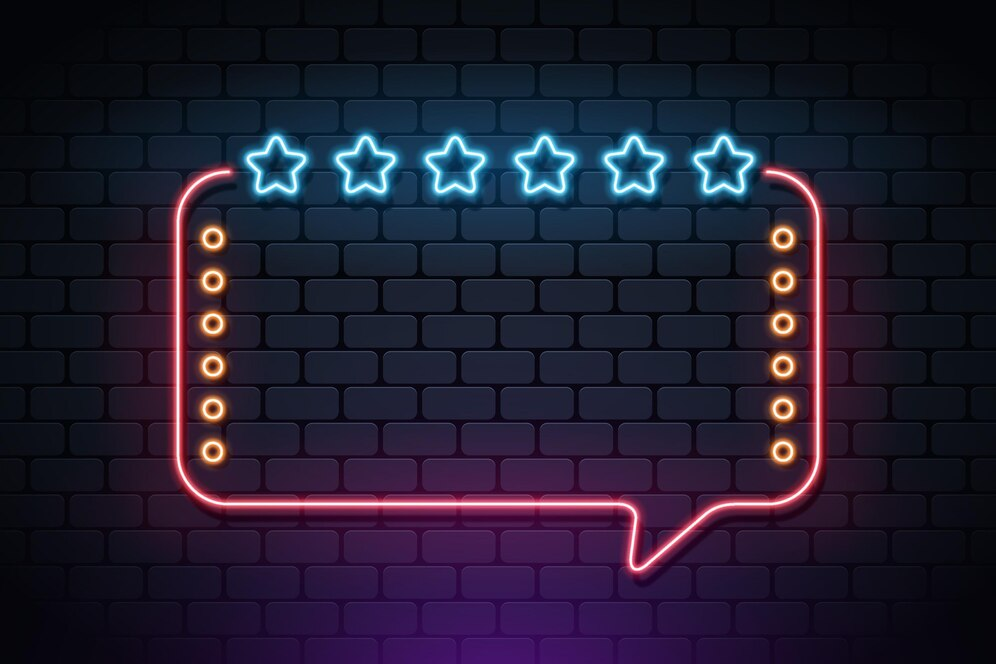 What are the proper –er verb endings?
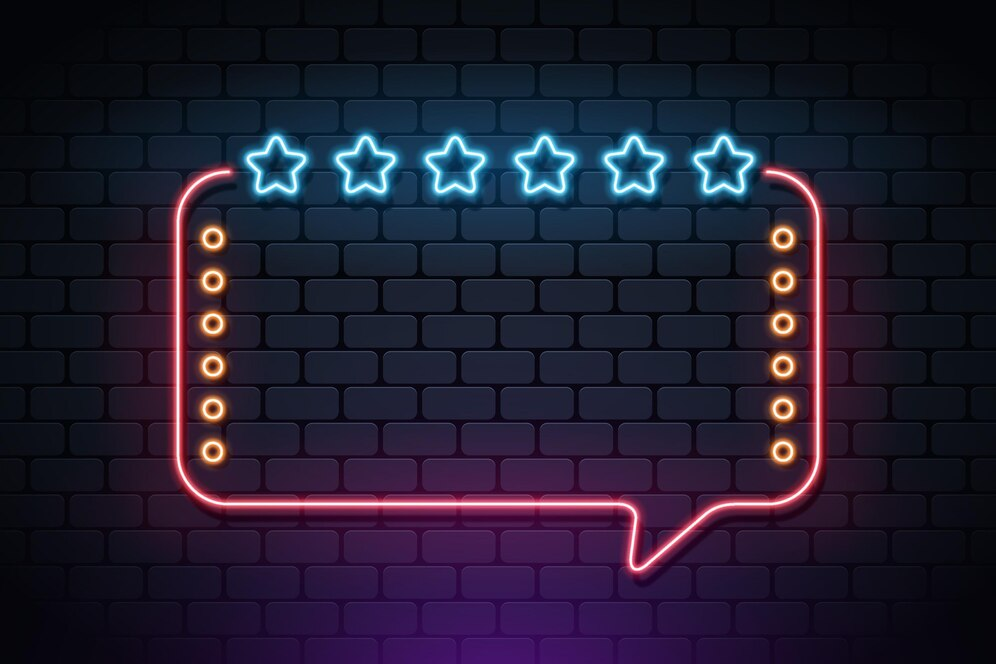 What are the proper –er verb endings?
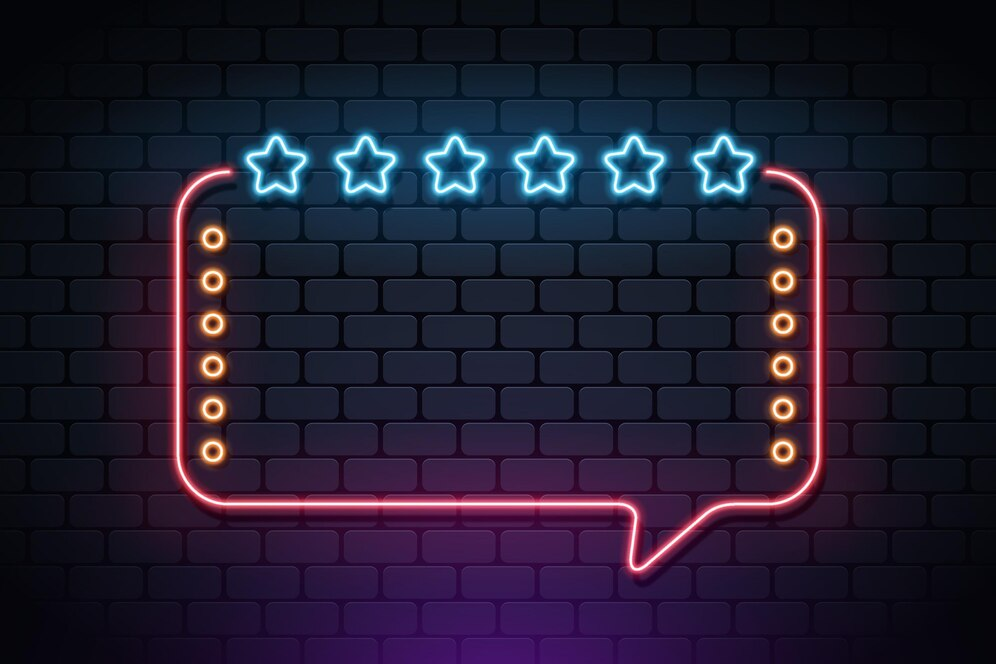 Conjugate this –ir verb:
Yo (subir)
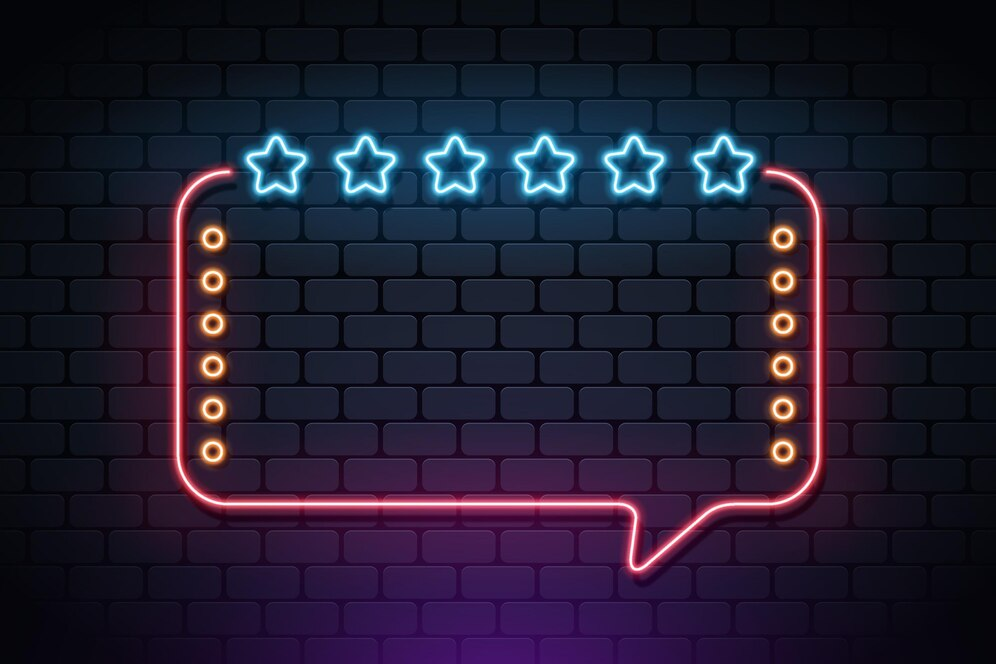 Conjugate this –ir verb:
Yo (subir)
=
Yo subo
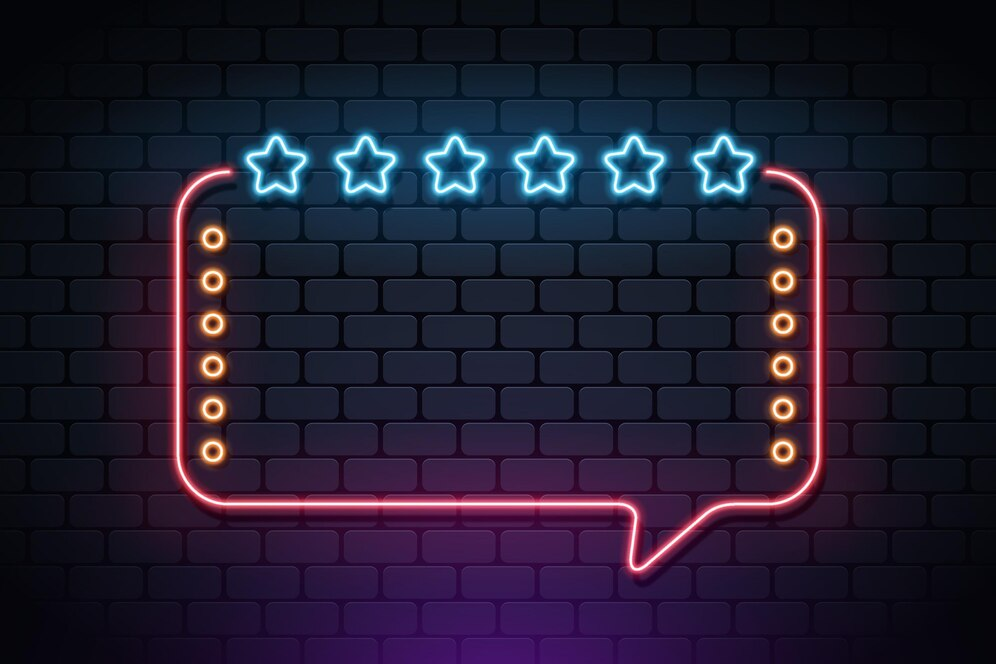 Conjugate this –ir verb:
Nosotras (discutir)
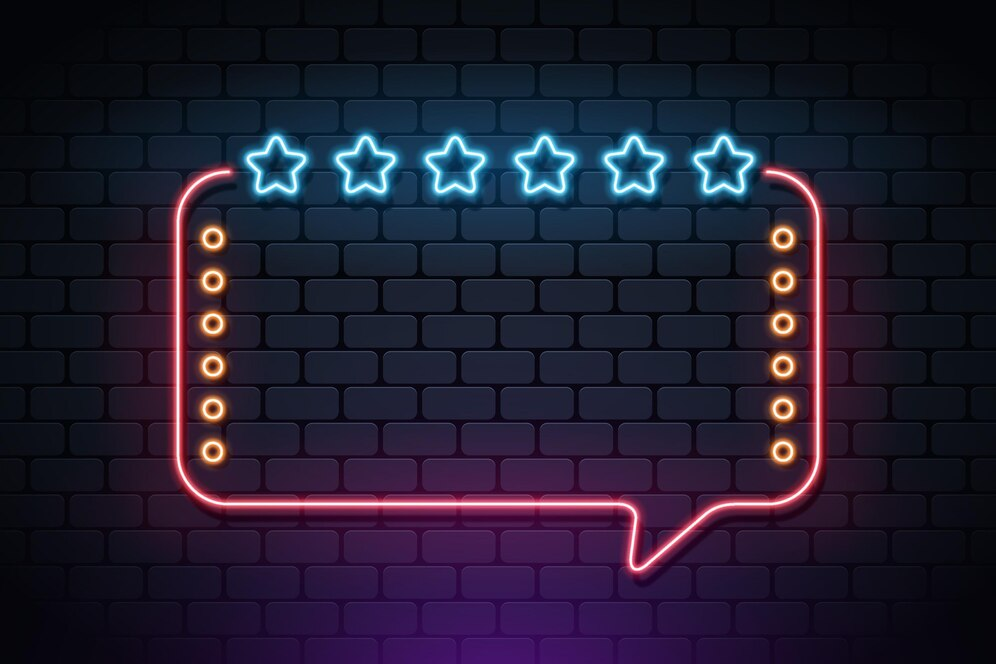 Conjugate this –ir verb:
Nosotras (discutir)
=
Nosotras discutimos
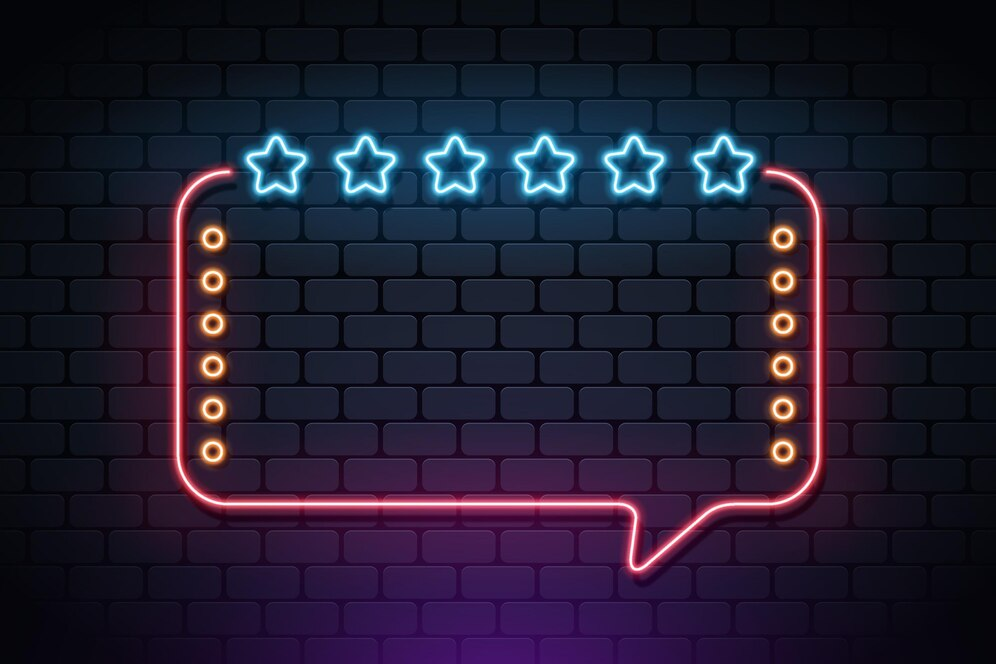 What are the proper –ir verb endings?
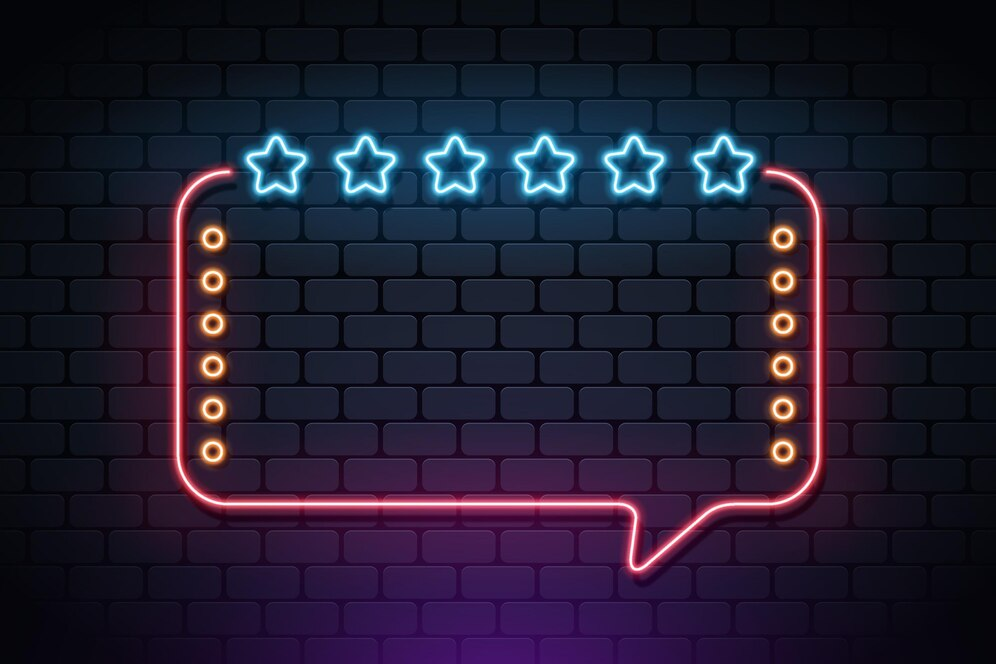 What are the proper –ir verb endings?
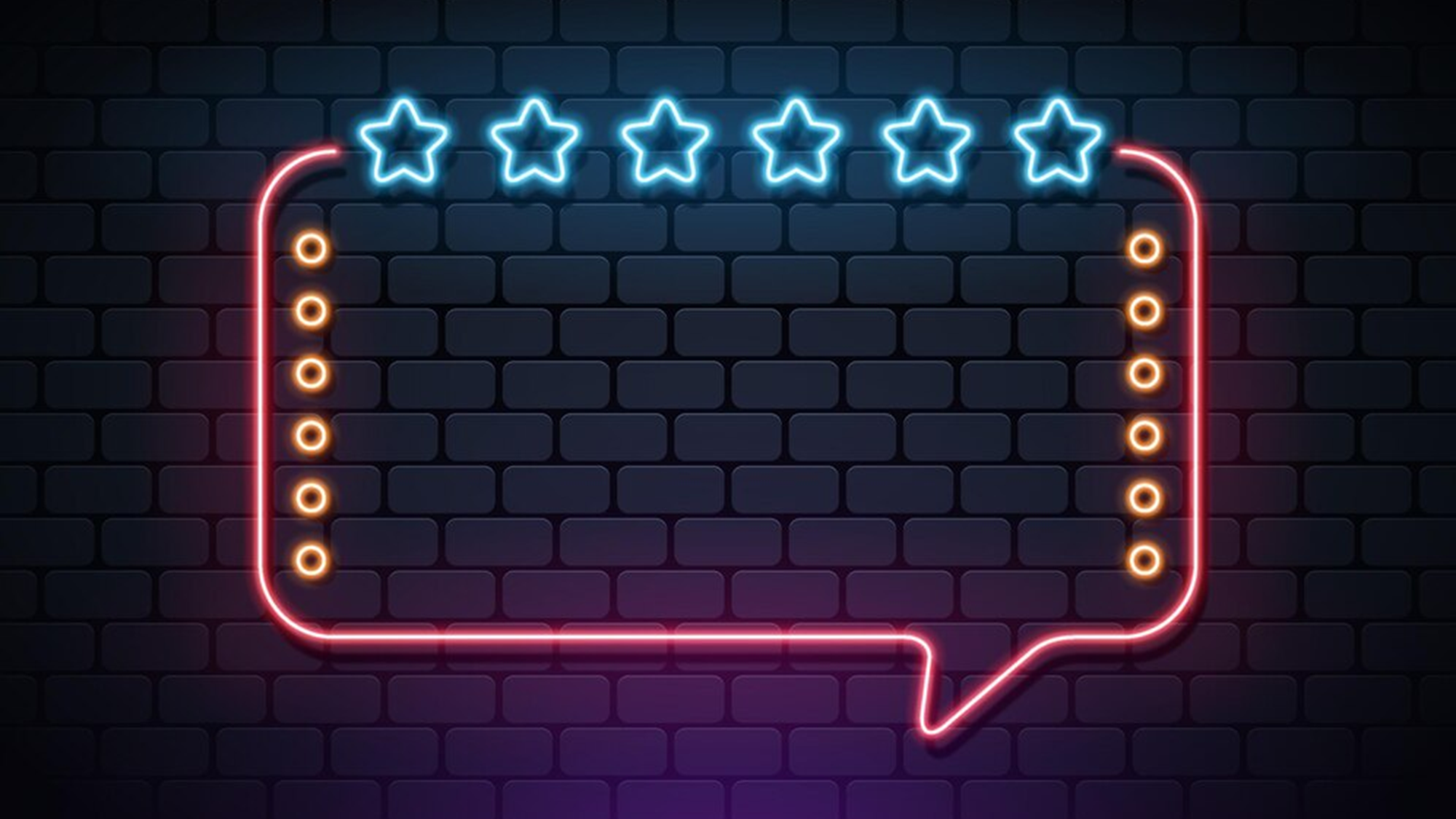 How do you say ganar in English?
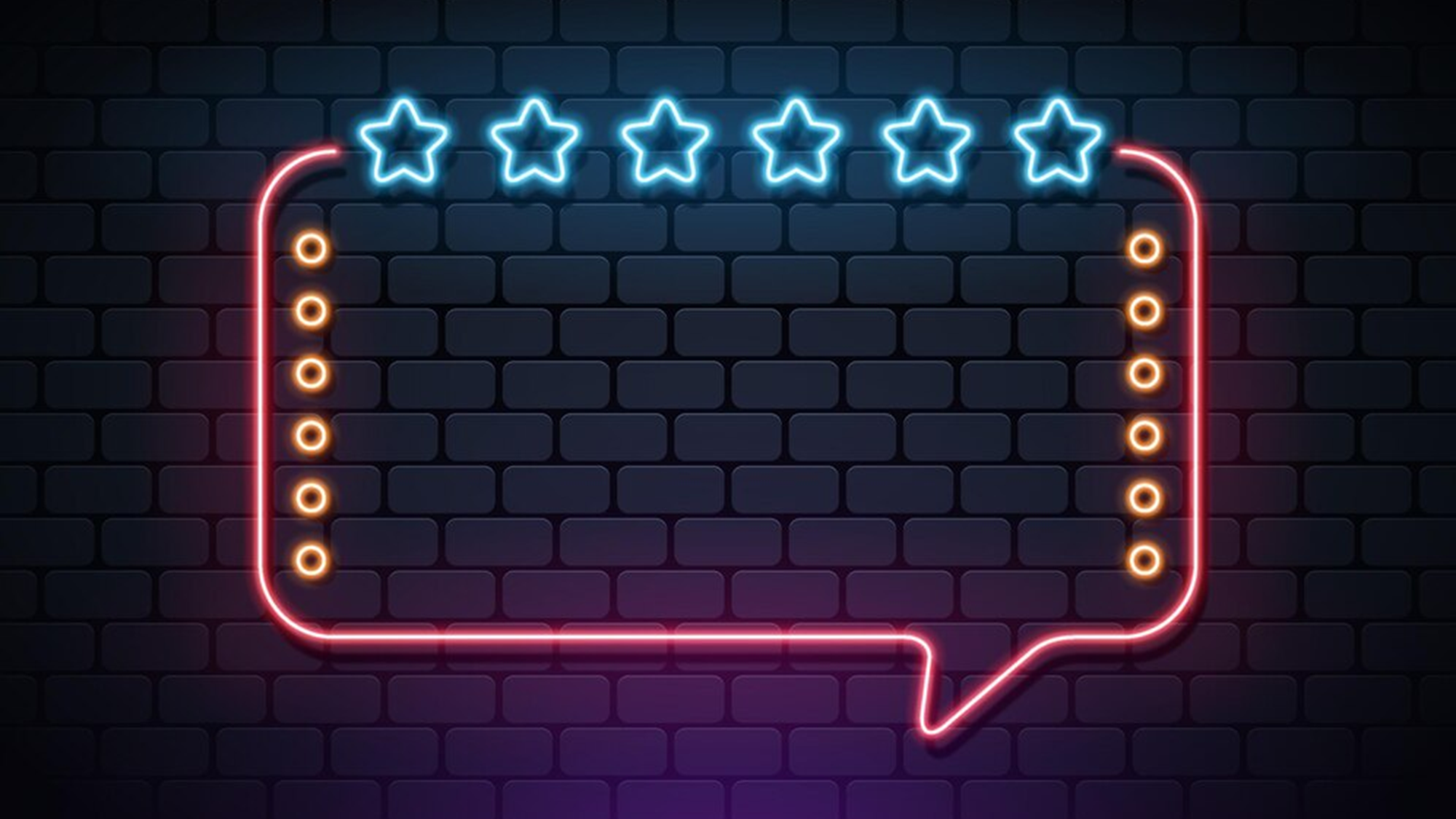 How do you say ganar in English?
=
To win
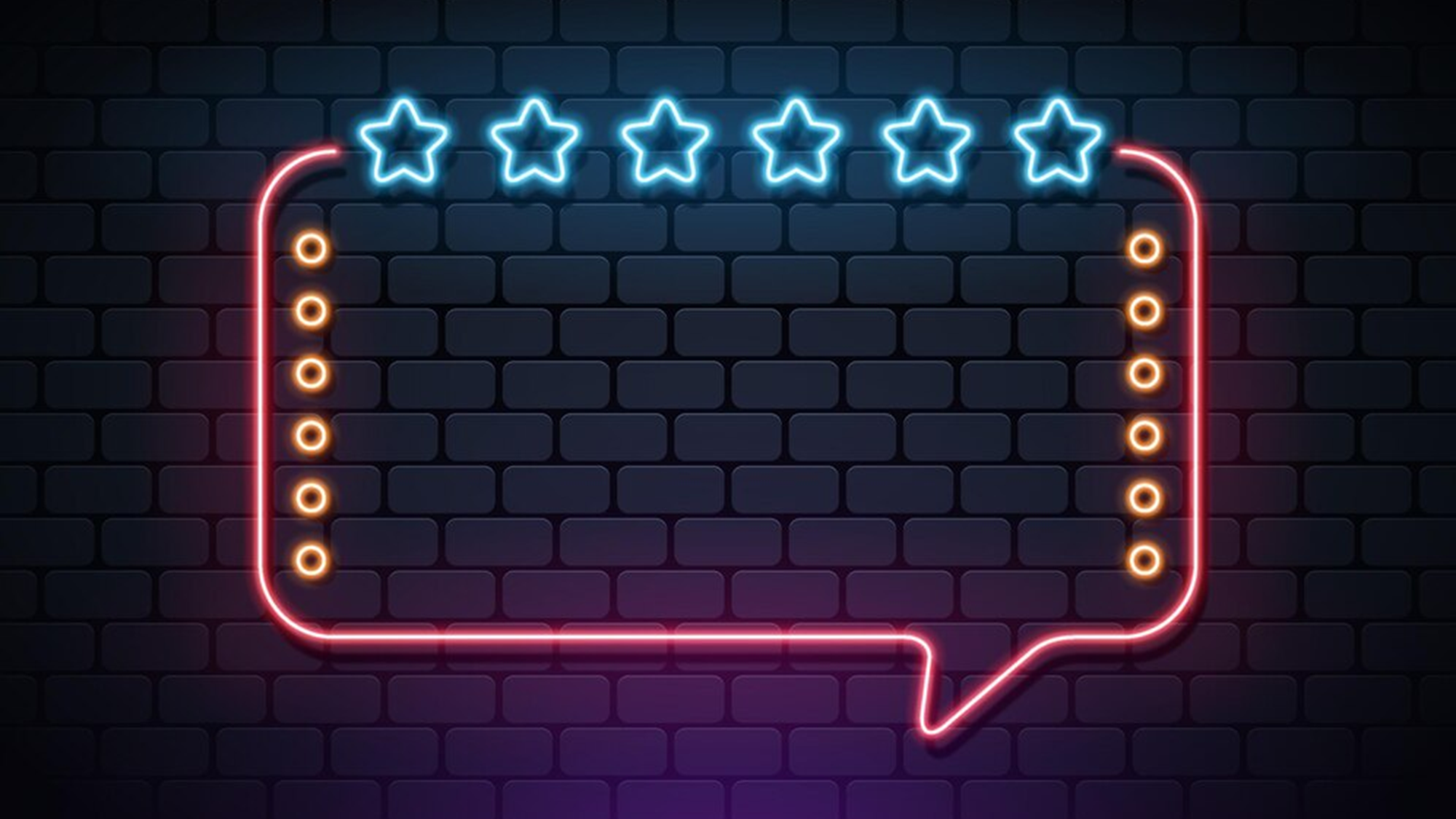 ¿Cómo se dice to study en español?
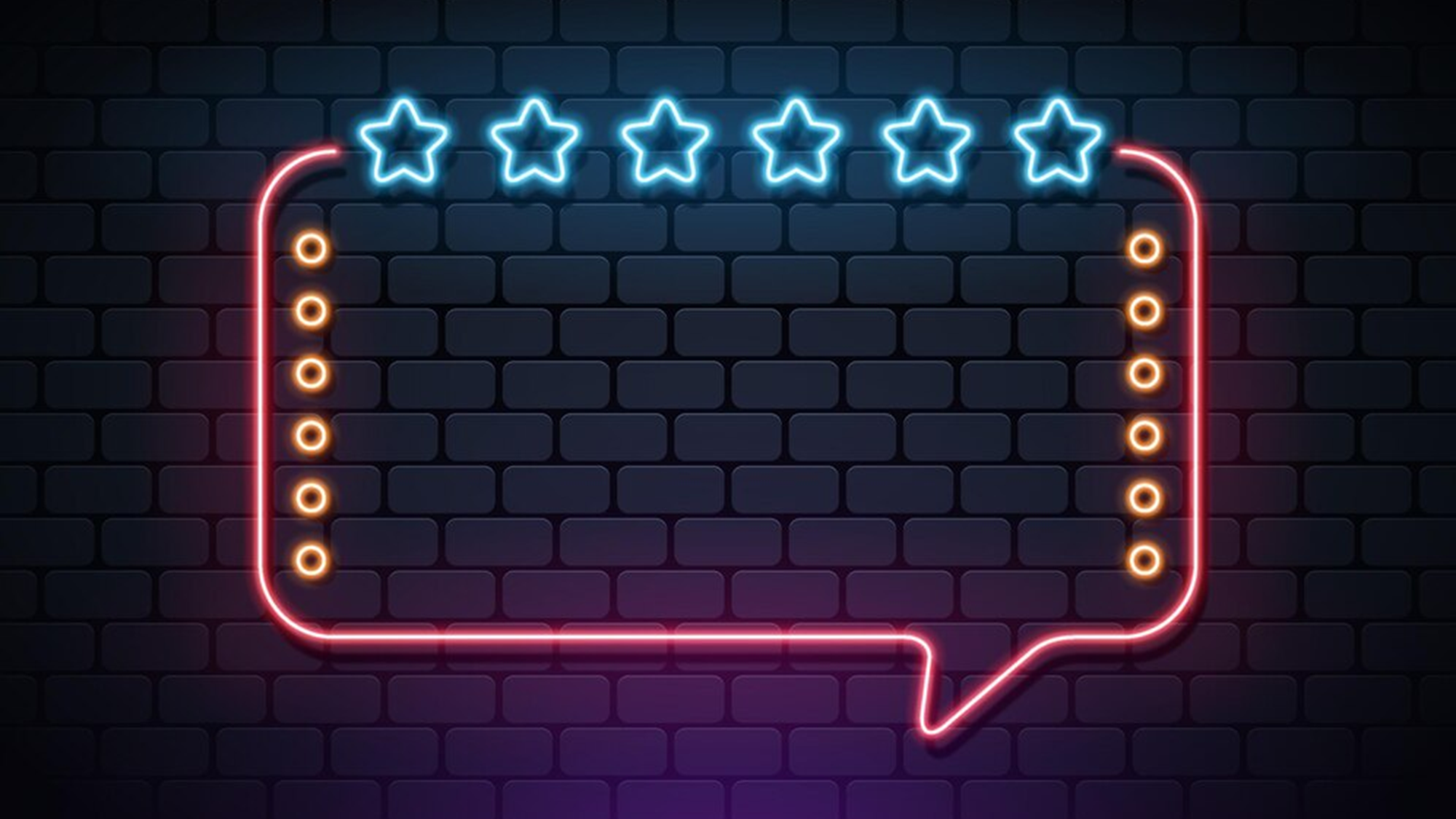 ¿Cómo se dice to study en español?
=
Estudiar
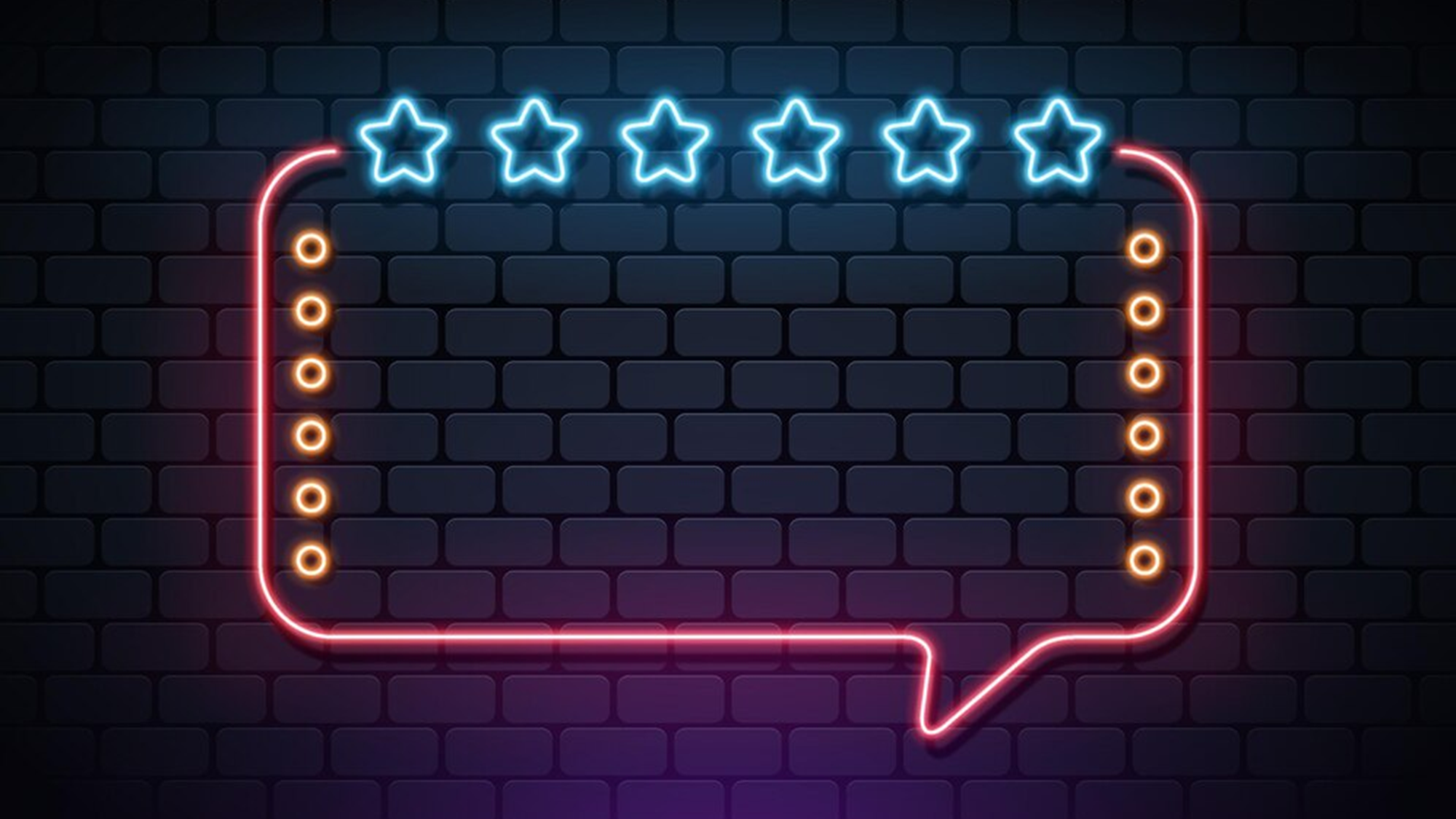 ¿Cómo se dice to rest en español?
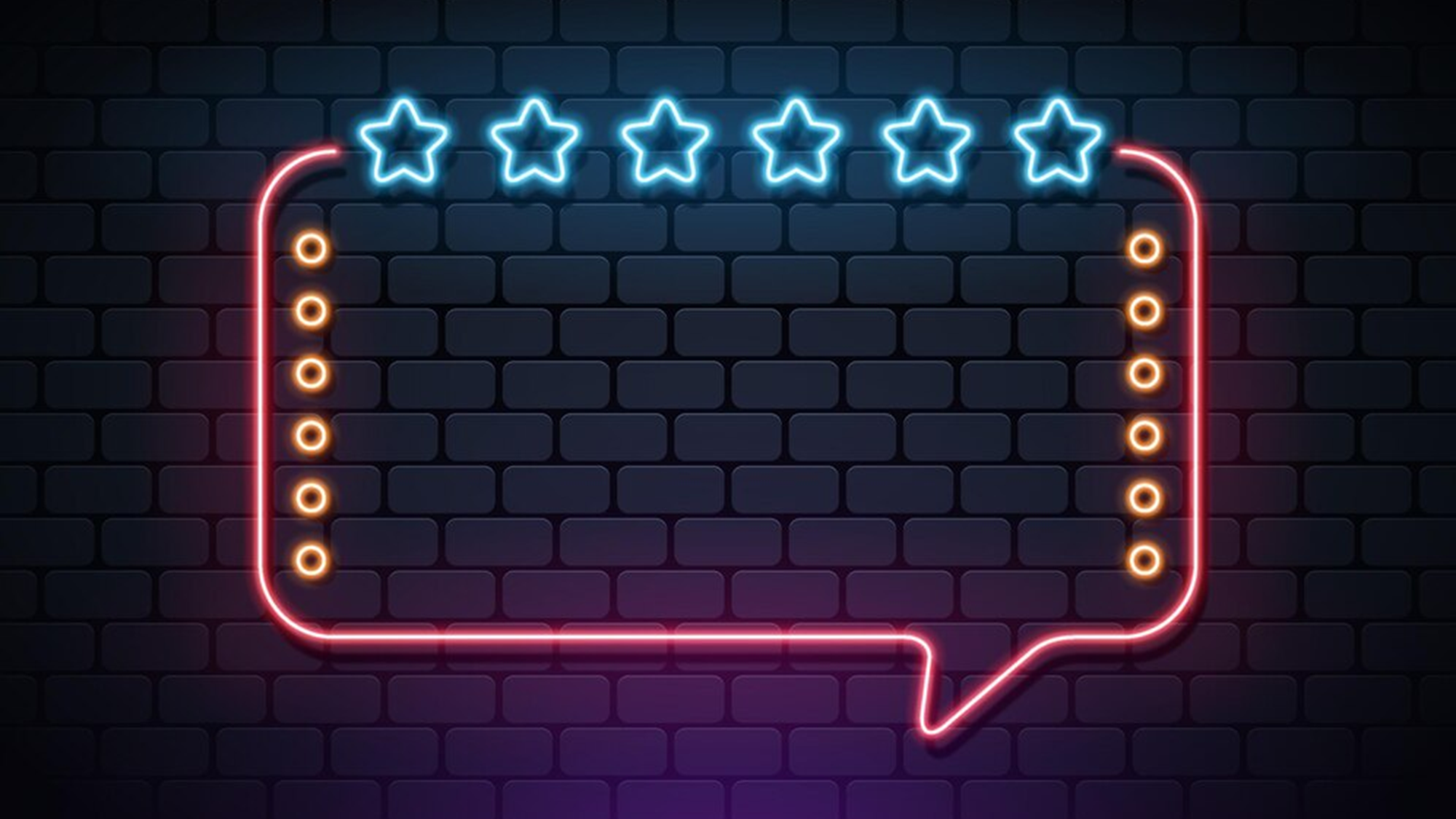 ¿Cómo se dice to rest en español?
=
Descansar
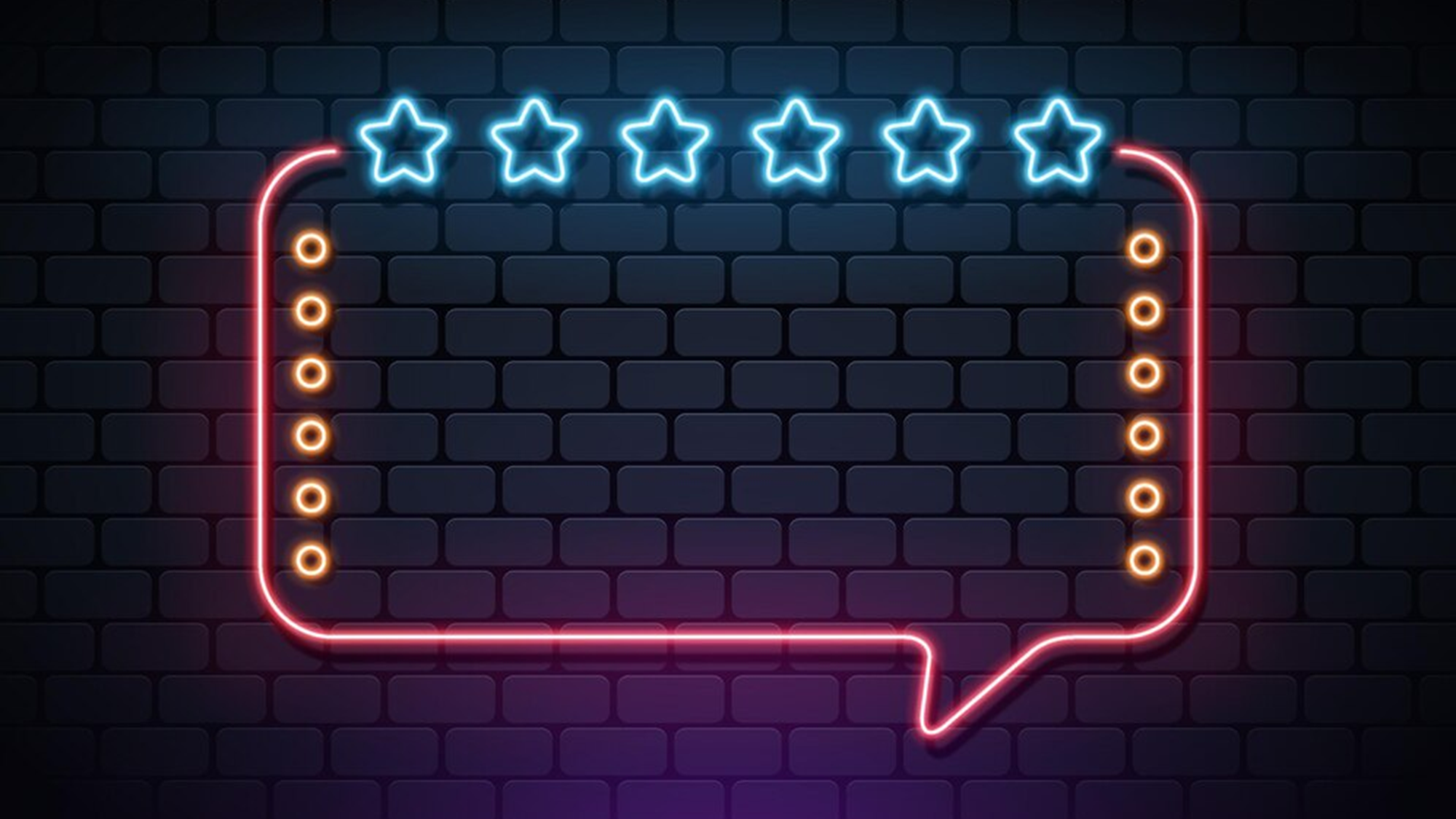 Son las ____. (2:30pm)
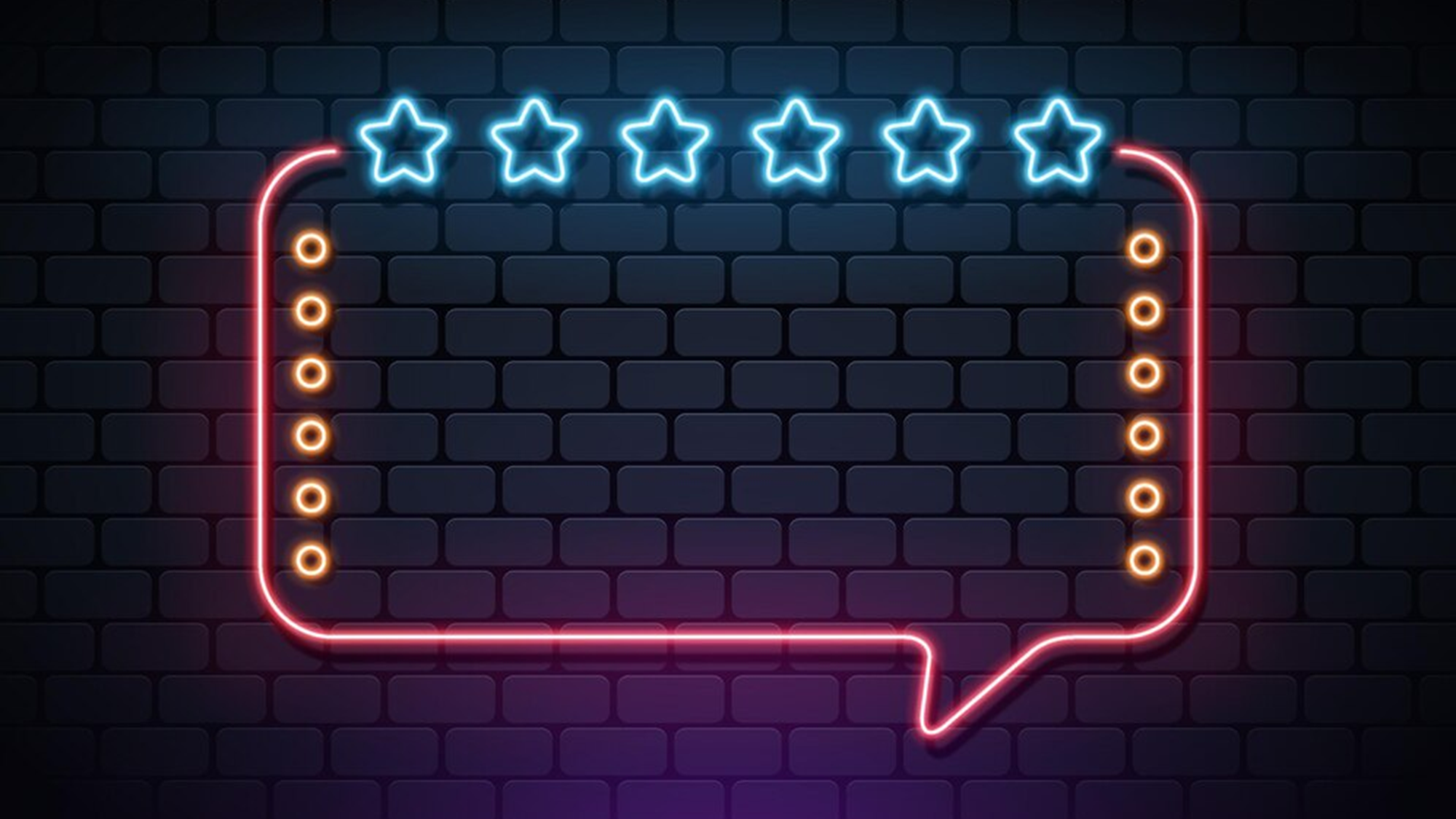 Son las ____. (2:30pm) 
=
Son las dos y medio
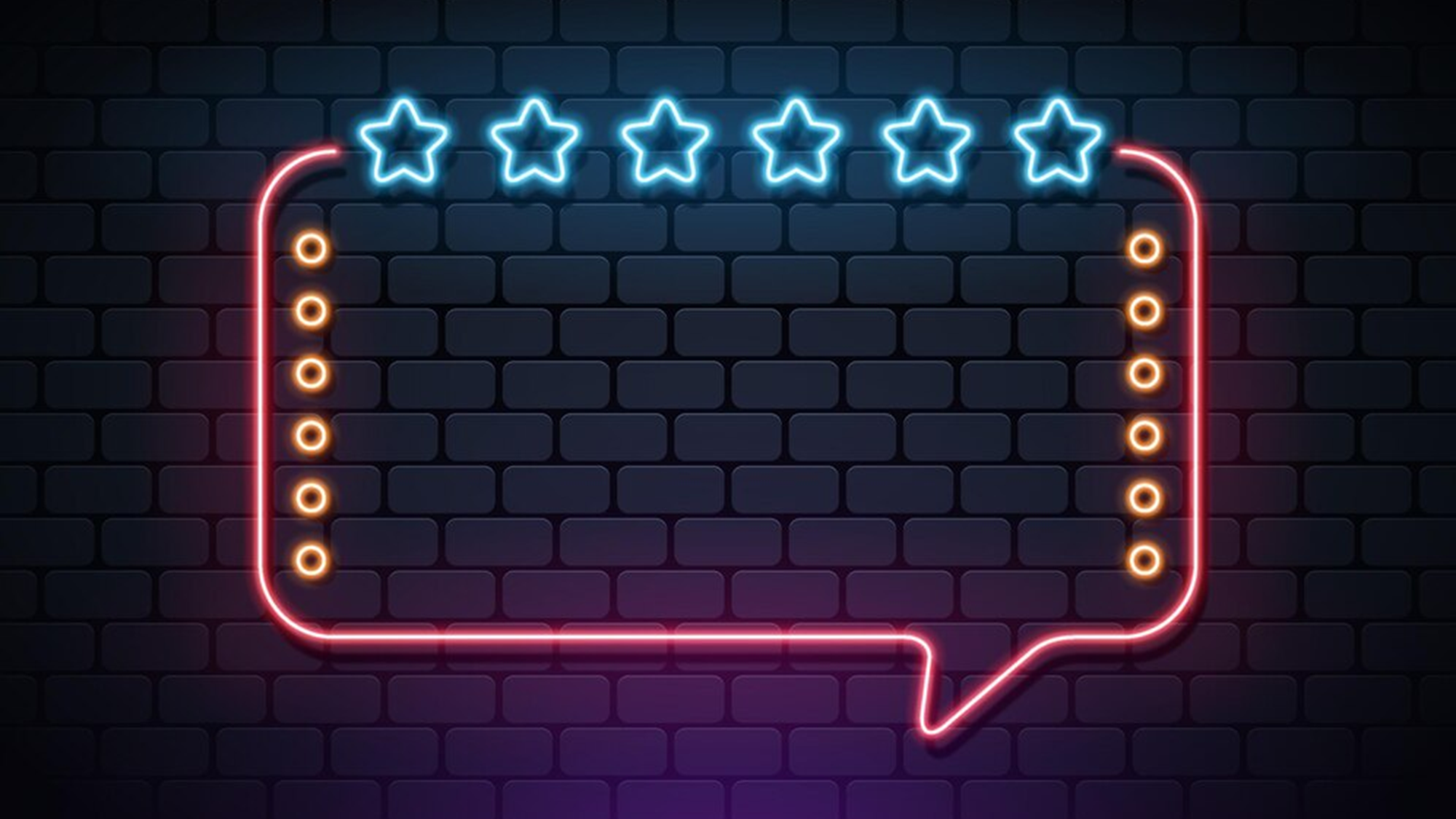 Translate:
¿A qué hora?
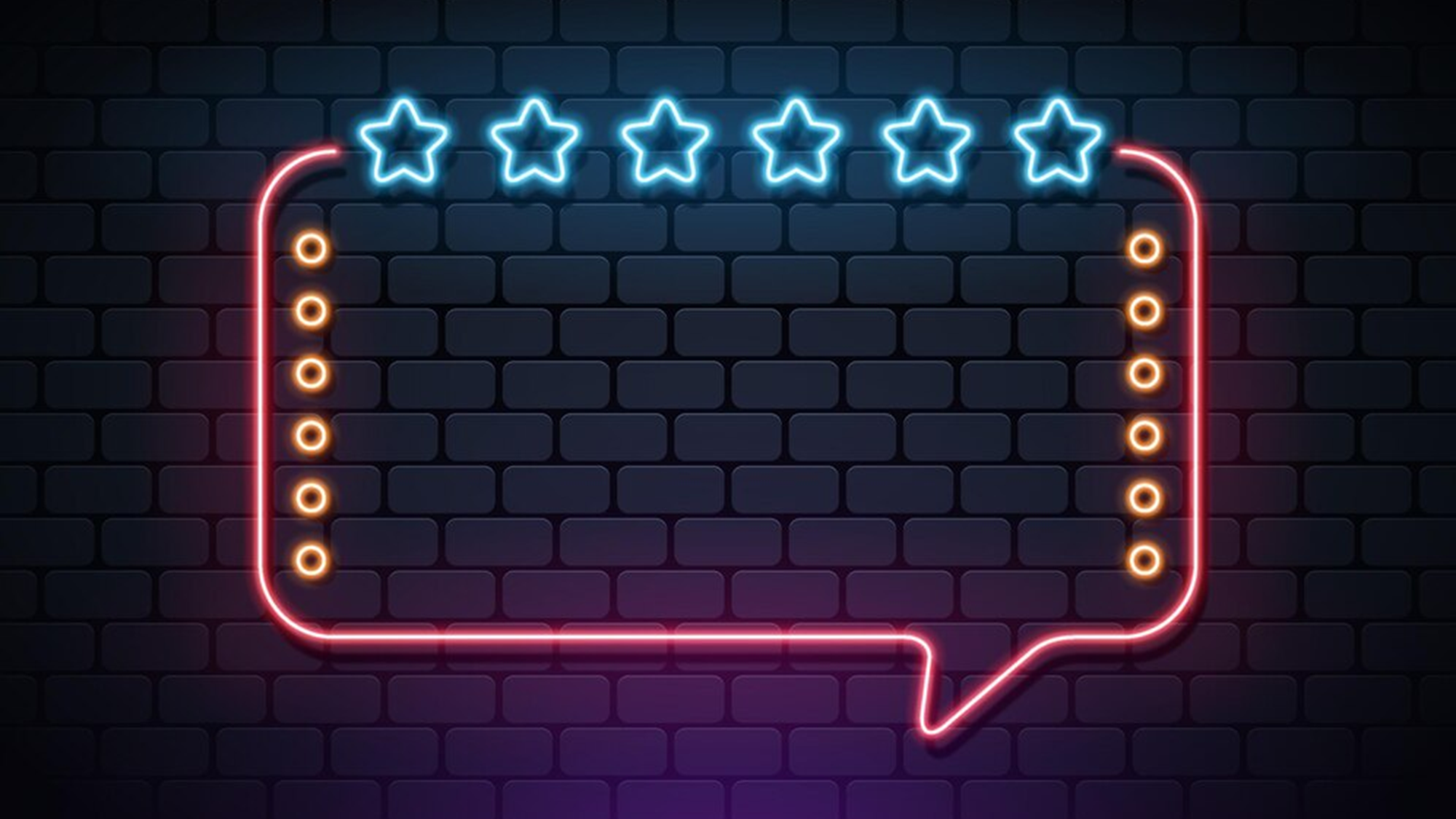 Translate:
¿A qué hora?
=
At what time?
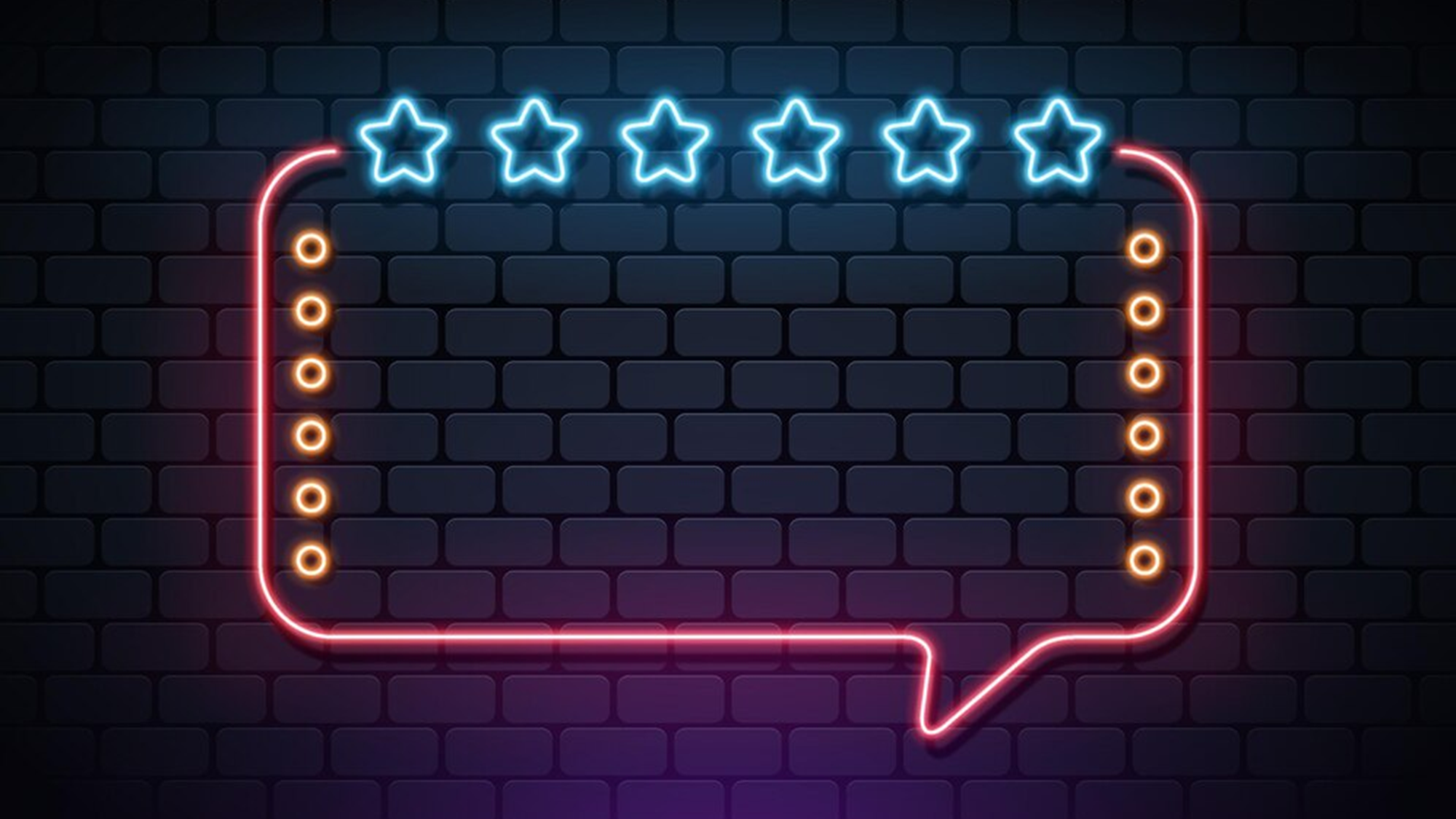 What time is diez y cuarto de la mañana?
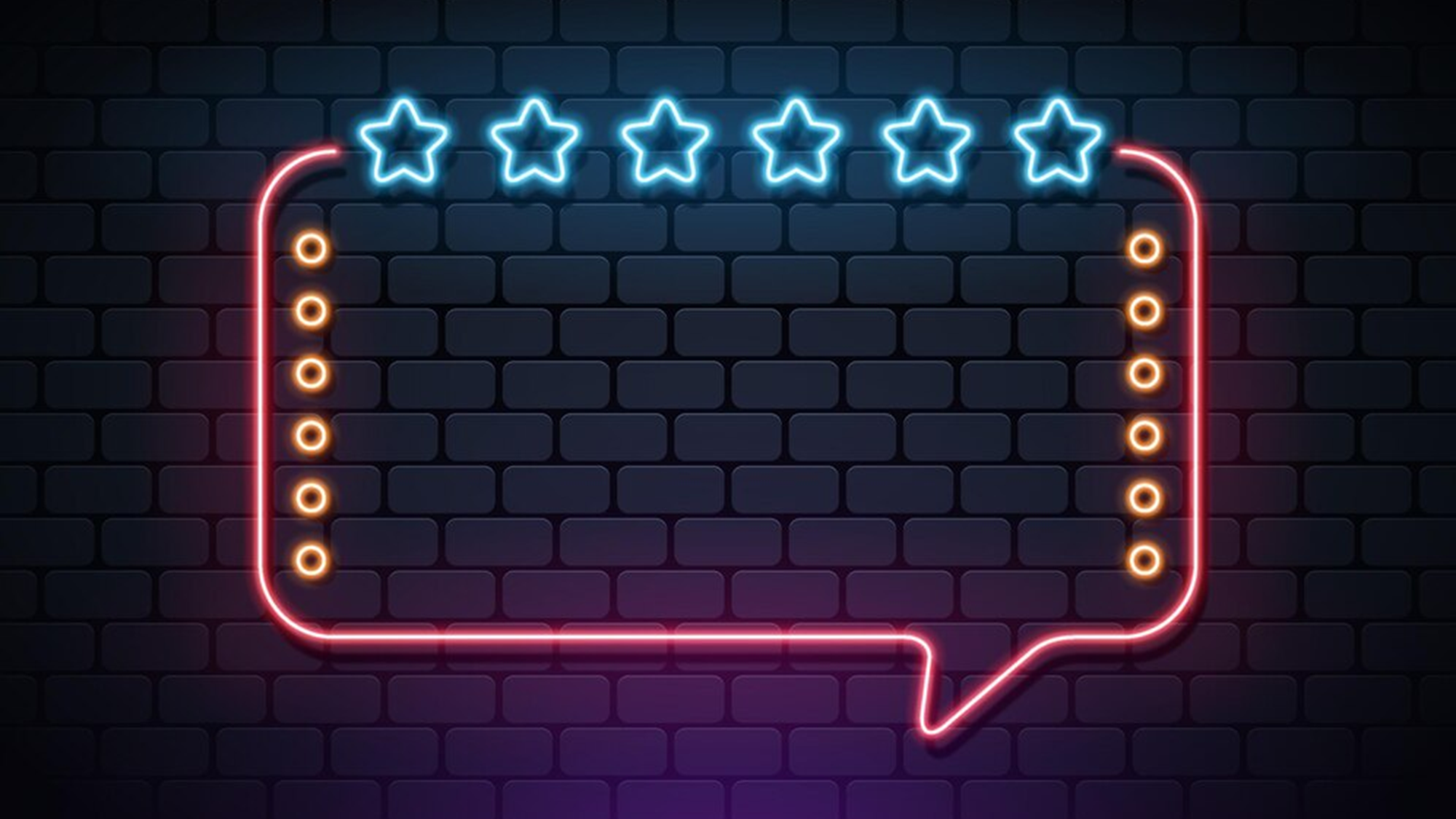 What time is diez y cuarto?
=
10:15am